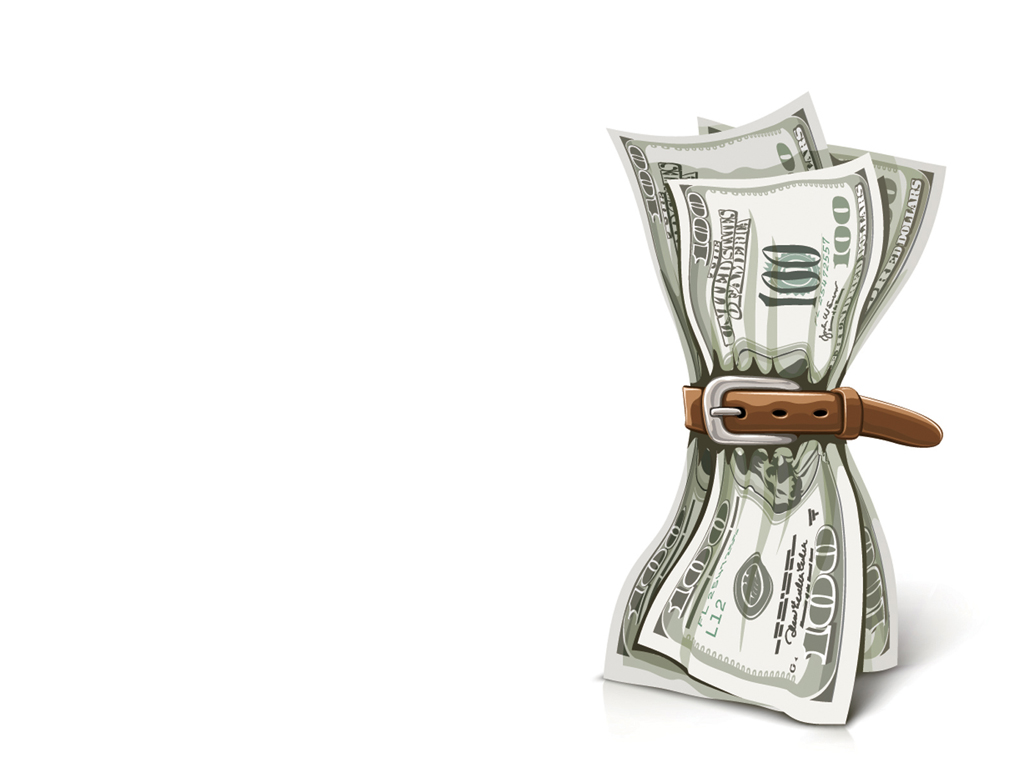 June 27, 2021
The Poverty of Prosperity
Psalm 49
Psalm 49:1-10
For the choir director. A Psalm of the sons of Korah. 
1 Hear this, all peoples; Give ear, all inhabitants of the world, 2 Both low and high, Rich and poor together. 3 My mouth will speak wisdom, And the meditation of my heart will be understanding. 4 I will incline my ear to a proverb; I will express my riddle on the harp. 5 Why should I fear in days of adversity, When the iniquity of my foes surrounds me, 6 Even those who trust in their wealth And boast in the abundance of their riches? 7 No man can by any means redeem his brother Or give to God a ransom for him —  8 For the redemption of his soul is costly, And he should cease trying forever —  9 That he should live on eternally, That he should not undergo decay. 10 For he sees that even wise men die; The stupid and the senseless alike perish And leave their wealth to others.
Psalm 49:11-20
11 Their inner thought is that their houses are forever And their dwelling places to all generations; They have called their lands after their own names. 12 But man in his pomp will not endure; He is like the beasts that perish. 13 This is the way of those who are foolish, And of those after them who approve their words. Selah. 14 As sheep they are appointed for Sheol; Death shall be their shepherd; And the upright shall rule over them in the morning, And their form shall be for Sheol to consume So that they have no habitation. 15 But God will redeem my soul from the power of Sheol, For He will receive me. Selah. 16 Do not be afraid when a man becomes rich, When the glory of his house is increased; 17 For when he dies he will carry nothing away; His glory will not descend after him. 18 Though while he lives he congratulates himself — And though men praise you when you do well for yourself —  19 He shall go to the generation of his fathers; They will never see the light. 20 Man in his pomp, yet without understanding, Is like the beasts that perish.
Thomas Fuller (1608-1661)
“Riches may leave us while we live;
we must leave them when we die.”
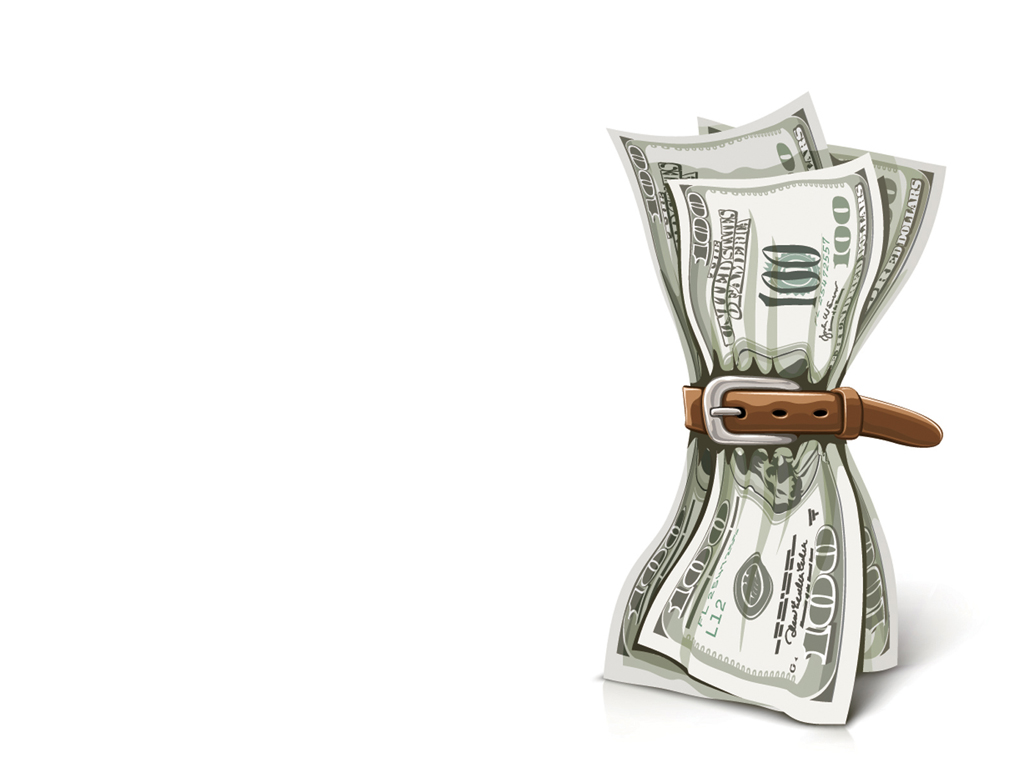 June 27, 2021
The Poverty of Prosperity
Psalm 49
The big idea:
Because death is certainty for us all; our focus in life is not to be on temporary things like riches and fame, but upon eternity with God.
Luke 12:15, 19-21
Luke 12:15
15 Then [Jesus] said to them, "Beware, and be on your guard against every form of greed; for not even when one has an abundance does his life consist of his possessions." 

Luke 12:19-21
19 And I [the rich man] will say to my soul, “Soul, you have many goods laid up for many years to come; take your ease, eat, drink and be merry.”

20 But God said to him, 'You fool! This very night your soul is required of you; and now who will own what you have prepared?’  21 So is the man who stores up treasure for himself, and is not rich toward God.
Outline of Psalm 49
The Call (1-4)
The Counsel (5-12)
The Contrast (13-15)
The Caution (16-20)
The Poverty of Prosperity – Psalm 49
The Call (1-4)
The call to all people (1-2)
The call of wisdom (3) 
	wisdom – “a practical skill done with excellence”
Exodus 36:1-2
1 Now Bezalel and Oholiab, and every skillful person [literally – “man or wise heart”] in whom the Lord has put skill [wisdom] and understanding to know how to perform all the work in the construction of the sanctuary, shall perform in accordance with all that the Lord has commanded. 2 Then Moses called Bezalel and Oholiab and every skillful person [literally – “man or wise heart”] in whom the Lord had put skill [wisdom], everyone whose heart stirred him, to come to the work to perform it.
Proverbs 2:6
For the LORD gives wisdom; from His mouth come knowledge and understanding.
The Poverty of Prosperity – Psalm 49
The Call (1-4)
The call to all people (1-2)
The call of wisdom (3)
The call to understand (4)
Righteous are You, O LORD, that I would plead my case with You; Indeed I would discuss matters of justice with You: Why has the way of the wicked prospered? Why are all those who deal in treachery at ease? (Jeremiah 12:1)
The Poverty of Prosperity – Psalm 49
The Counsel (5-12)
The prosperity of the wealthy wicked is brief at best and useless when it comes to fighting off death (49:5-9)
The failure of wealth is certain and complete (49:10-12)
The Poverty of Prosperity – Psalm 49
The Contrast (13-15)
The foolish never learn the lesson (13)
The foolish find their ruinous end in Sheol (14)
The godly look to God (15)
“With Your counsel You will guide me, and afterward receive me to glory” (Psalm 73:24).
The Poverty of Prosperity – Psalm 49
The Caution (16-20)
Do not fear the wicked wealthy (16)
“Resolved, to think much, on all occasions, of my dying, and of the common circumstances which attend death.”  (Resolutions of Edwards, #9).
Matthew 6:19-21
19 Do not store up for yourselves treasures on earth, where moth and rust destroy, and where thieves break in and steal. 20 But store up for yourselves treasures in heaven, where neither moth nor rust destroys, and where thieves do not break in or steal; 21 for where your treasure is, there your heart will be also.
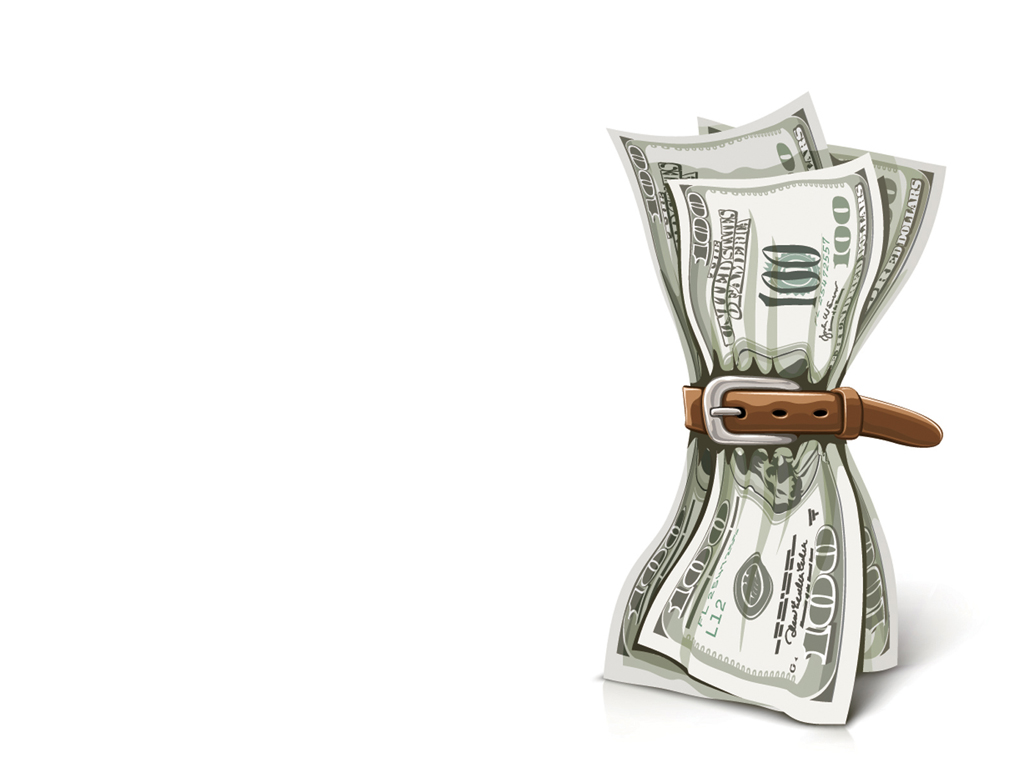 June 27, 2021
The Poverty of Prosperity
Psalm 49
The big idea:
Because death is certainty for us all; our focus in life is not to be on temporary things like riches and fame, but upon eternity with God.